স্বাগতম
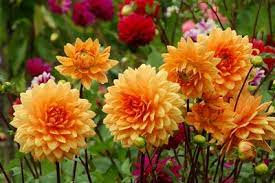 শিক্ষক পরিচিতি
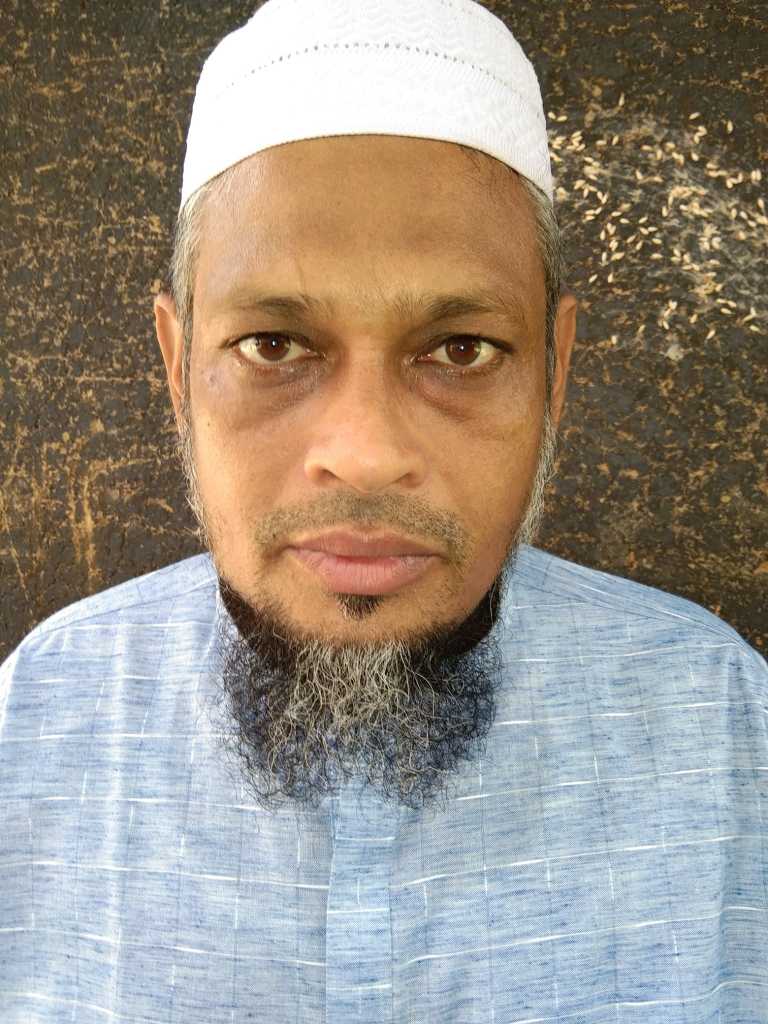 মোহাম্মদ শাহ আলম 
প্রভাষক অর্থনীতি
মোজাদ্দেদীয়া ইসলামিয়া আলিম মাদরাসা
কালিয়াকৈর , গাজীপুর ।
পাঠ পরিচিতি
অর্থনীতি ১ম পত্র
আলিম ১ম বর্ষ
৫ম অধ্যায়
শ্রম বাজার
পাঠ শিরোনাম
শ্রম বাজার
শিখনফল
এই পাঠ শেষে শিক্ষার্থীরা ......
১ । শ্রম বাজার কাকে বলে বলতে পারবে ।
২ । অভ্যন্তরীন শ্রম বাজার কাকে বলে বলতে পারবে । 
৩ । আন্তর্জাতিক শ্রম বাজার কাকে বলে বলতে পারবে ।
পেশা ভিত্তিক শ্রম বাজার
দক্ষতা ভিত্তিক শ্রম বাজার
আন্তর্জাতিক শ্রম বাজার
একক কাজ
শ্রম বলতে কী বুঝায়
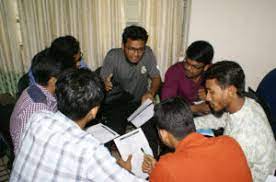 দলীয় কাজ
১ । শ্রম বাজারের বৈশিষ্ট্য সমুহ আলোচনা কর ।
মূল্যায়ন
১ । মুজুরী বলতে কী বুঝায় ।
২ । পেশা ভিত্তিক শ্রম বাজার বলতে কী বুঝায় । 
৩ । দক্ষতা ভিত্তিক শ্রম বাজার বলতে কী বুঝায় ।
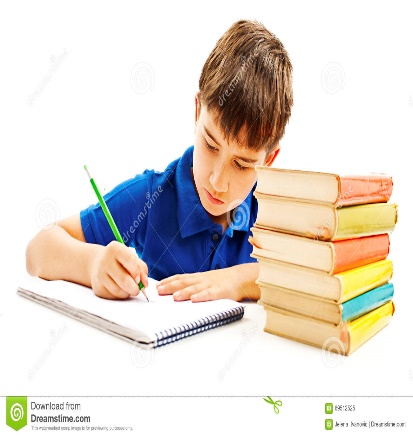 বাড়ীর কাজ
১ । পেশা, দক্ষতা ও অঞ্চলের ভিত্তিতে শ্রম  বাজারের পরিচয় দাও ।
ধন্যবাদ
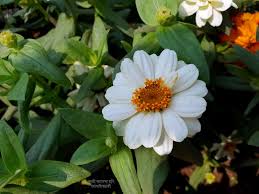